CHÀO MỪNG CÁC EM 
ĐẾN VỚI BÀI HỌC HÔM NAY!
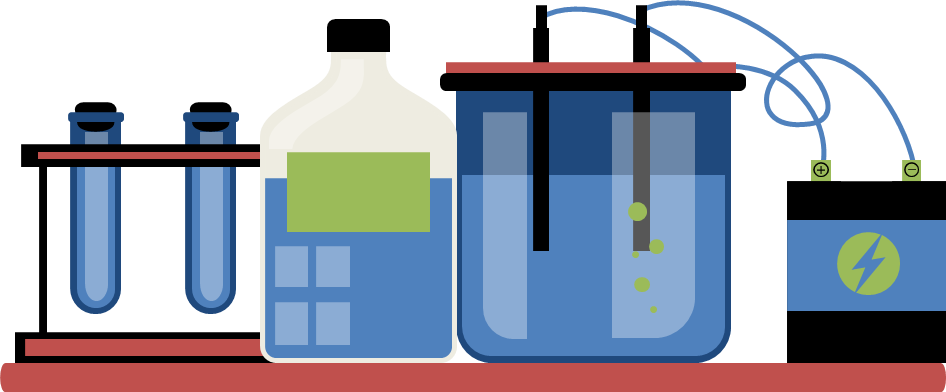 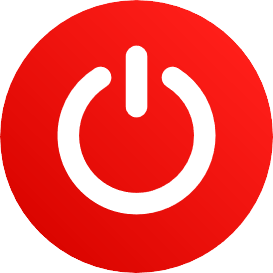 KHỞI ĐỘNG
Đầu thế kỉ XX, các kết quả nghiên cứu về cơ học lượng tử đã góp phần làm rõ hơn bản chất của liên kết hoá học trong các phân tử. Nhờ đó, bản chất liên kết trong phức chất cùng được làm rõ hơn bởi thuyết Liên kết hoá trị (VB, valence bond).
Ion phức [Ni(en)3]2+
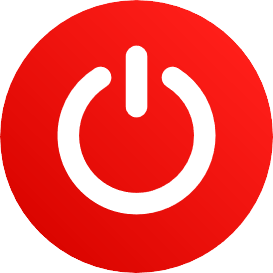 KHỞI ĐỘNG
Ion phức [Ni(en)3]2+
Thuyết Liên kết hoá trị mô tả sự hình thành liên kết trong phức chất như thế nào? Các phức chất có dạng hình học xác định không? Phức chất có những loại đồng phân nào?
BÀI 7: 
LIÊN KẾT VÀ CẤU TẠO CỦA PHỨC CHẤT
I.
III.
II.
NỘI DUNG BÀI HỌC
Thuyết liên kết hóa trị trong phức chất
Dạng hình học của phức chất
Đồng phân của phức chất
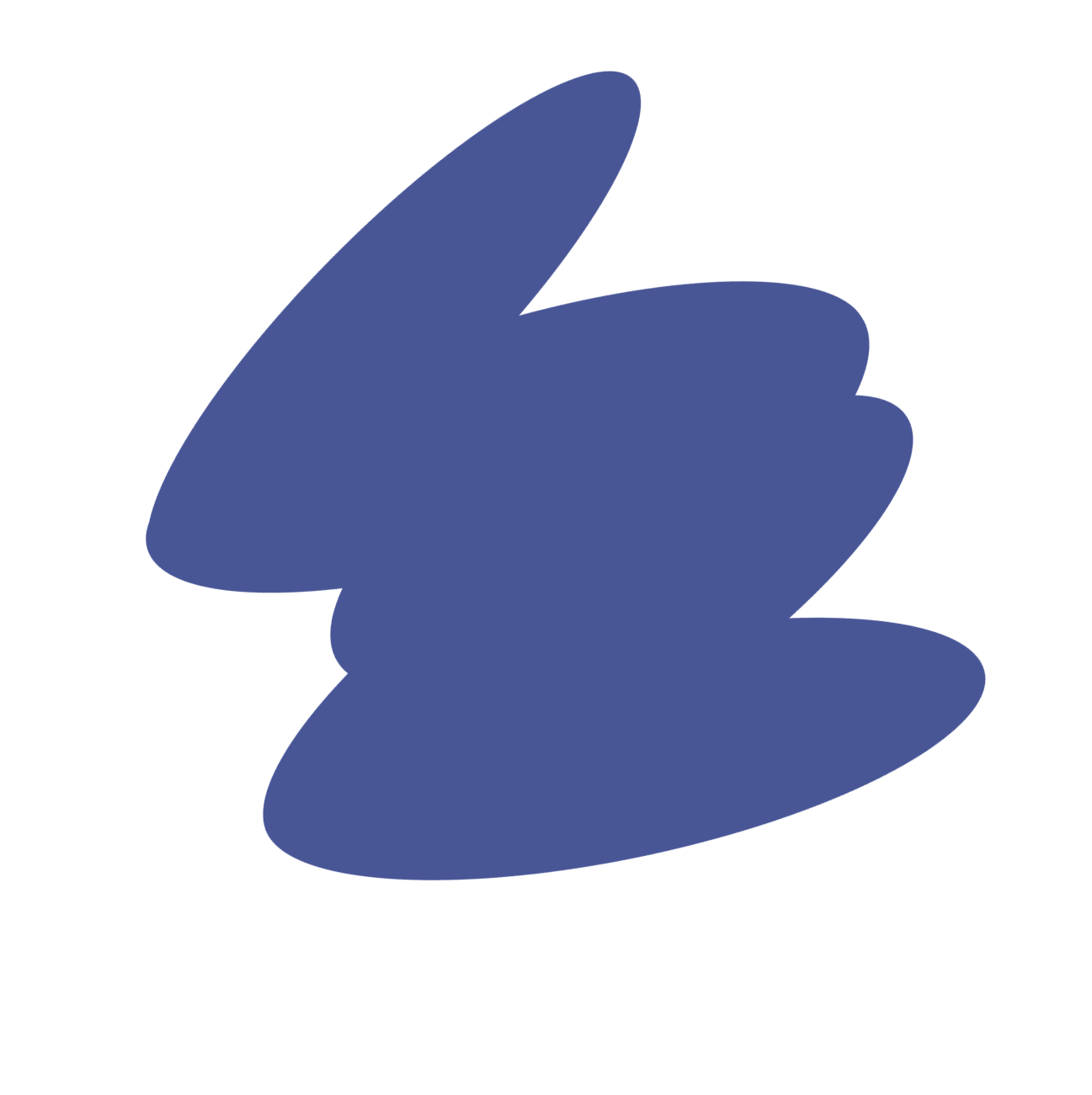 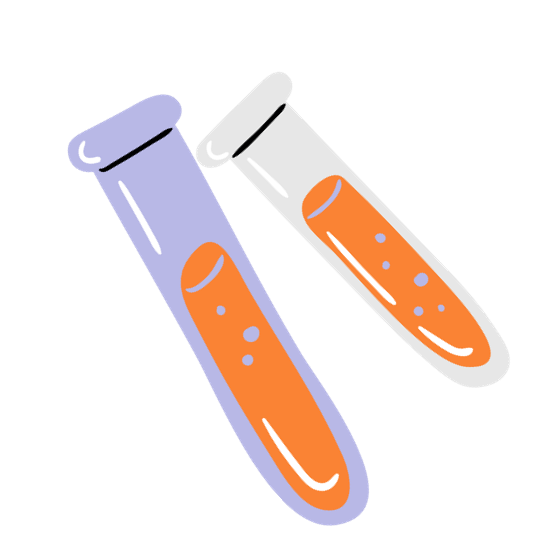 I.
THUYẾT LIÊN KẾT HÓA TRỊ TRONG PHỨC CHẤT
Quan sát hình 7.3 và 7.4,  đọc thông tin trong SCĐ trang 39 – 40, tìm hiểu về sự hình thành liên kết trong phức chất bát diện.
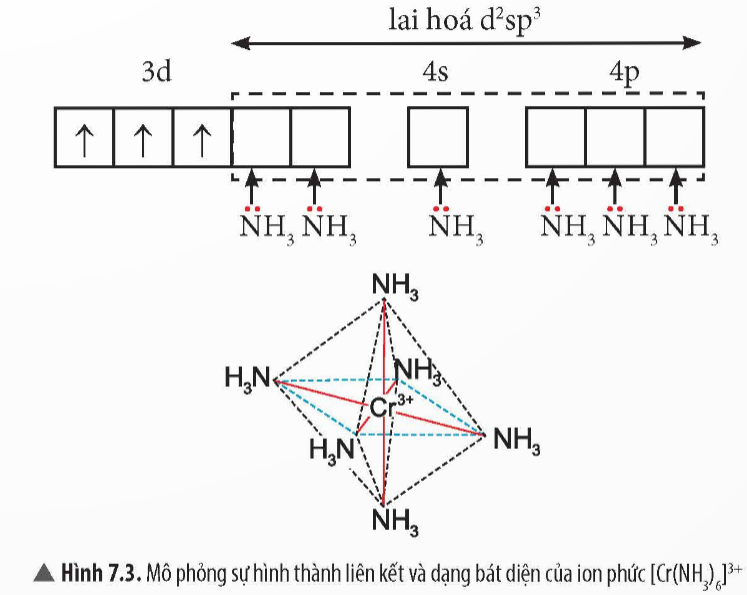 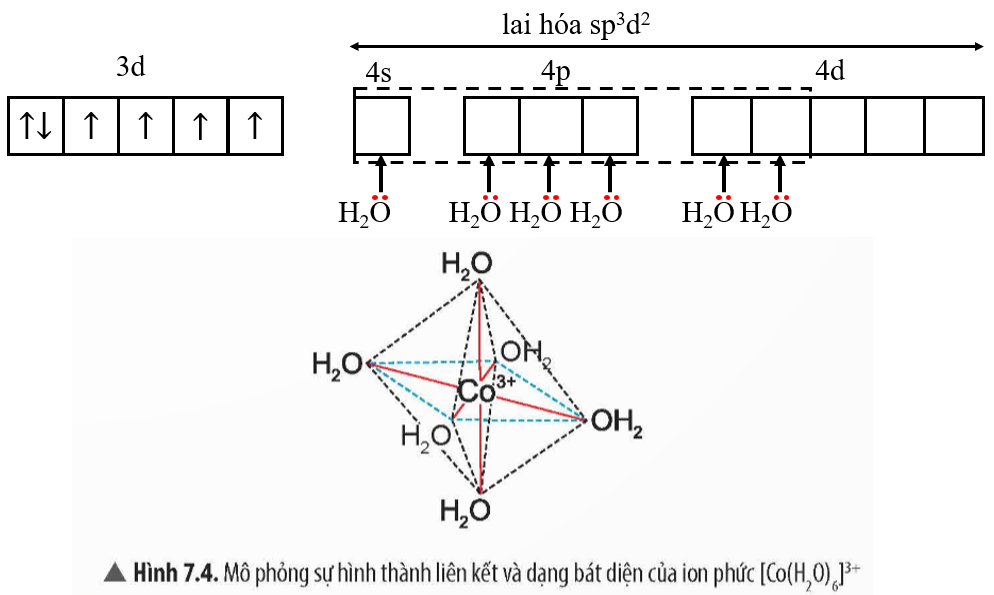 Liên kết trong phức chất bát diện được hình thành do các phối tử cho sáu cặp electron chưa liên kết vào sau orbital lai hóa d2sp3 hoặc sp3d2 trống của nguyên tử trung tâm.
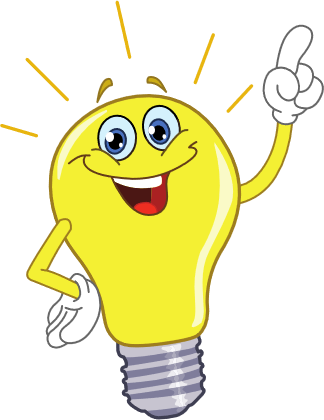 Ví dụ 3
Dung lượng phối trí của NH3 bằng 1. Nguyên tử trung tâm liên kết với 6 phối tử NH3, nên số phối trí của co3+ trong phức chất này bằng 6.
Ví dụ 4
Thảo luận 2 SCĐ trang 40: Hãy cho biết số phối trí của nguyên tử trung tâm và dung lượng phối trí của phối tử trong phức chất được nêu ở các Ví dụ 3 và 4.
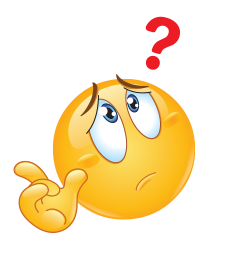 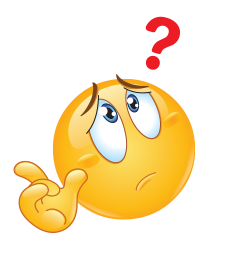 Luyện tập trong SCĐ trang 40: Mô tả sự hình thành liên kết trong ion phức [Cu(H2O)6]2+.
Trong ion phức [Cu(H2O)6]2+ có 6 liên kết cho – nhận giữa 6 phối tử H2O với nguyên tử trung tâm Cu2+ (có cấu hình electron [Ar]3d9. Mỗi liên kết cho – nhận được hình thành bởi 1 cặp electron chưa liên kết của phối tử H2O và 1 orbital lai hóa sp3d2 trống của ion Cu2+.
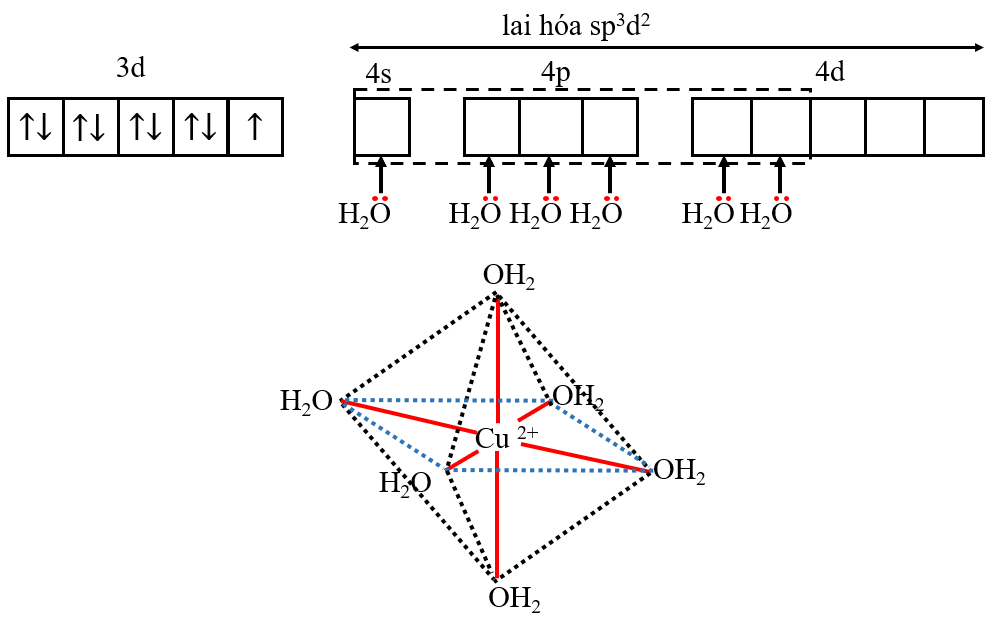 II.
DẠNG HÌNH HỌC CỦA PHỨC CHẤT
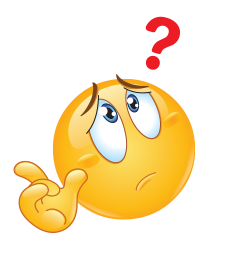 Đọc thông tin trong SCĐ trang 41 tìm hiểu thông tin về dạng hình học thường gặp của một số phức chất đơn giản.
Phức chất loại [ML4] thường có dạng hình học tứ diện hoặc vuông phẳng.
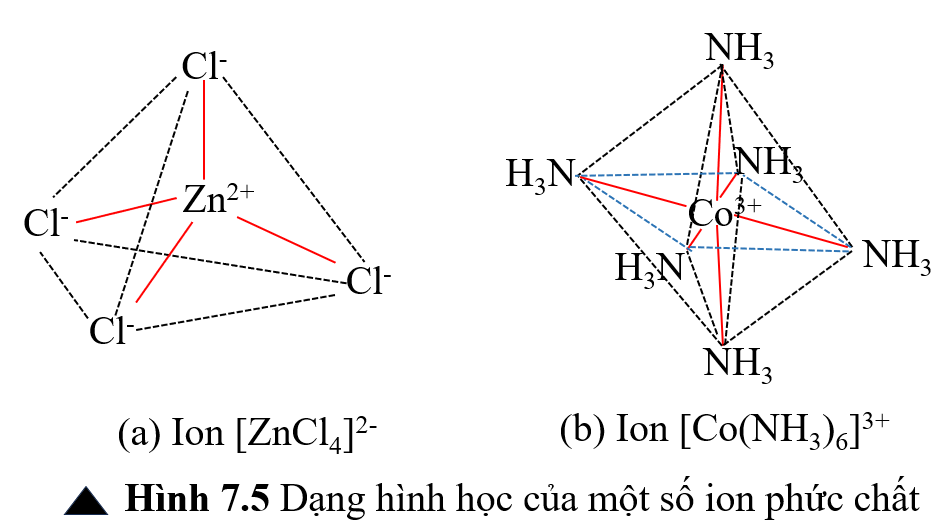 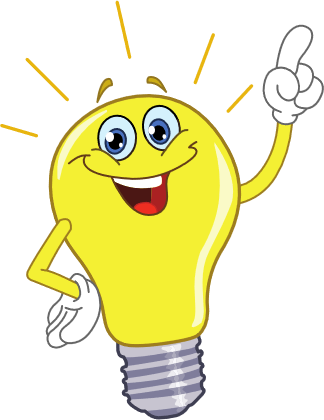 Phức chất loại [ML6] thường có dạng bát diện.
THẢO LUẬN 3 SCĐ TRANG 41
Biểu diễn dạng hình học của ion phức chất tứ diện [FeCl4]- và ion phức chất bát diện [Mn(H2O)6]2+.
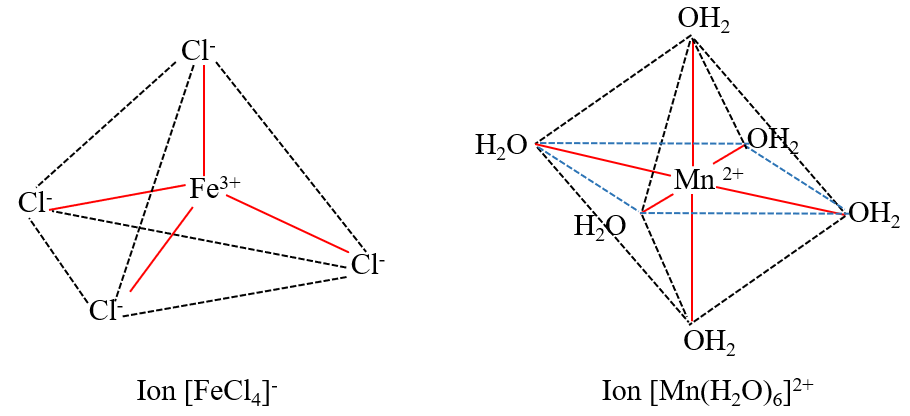 Luyện tập trong SCĐ trang 41
Hãy dự đoán và biểu diễn dạng hình học của ion phức chất [Co(NH3)6]2+.
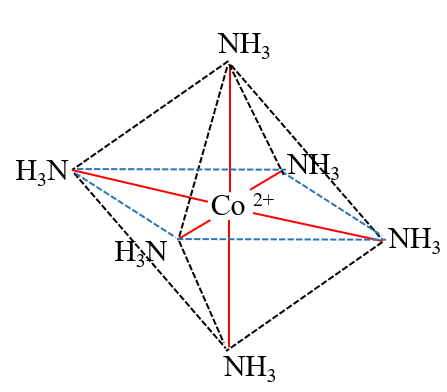 Phối tử NH3 có dung lượng phối trí bằng 1, trong phức chất có chứa 6 phối tử NH3 thuộc dạng [ML6] nên ion phức chất [Co(NH3)6]2+ sẽ có dạng hình học là bát diện.
III.
MỘT SỐ ĐỒNG PHÂN 
CƠ BẢN CỦA PHỨC CHẤT
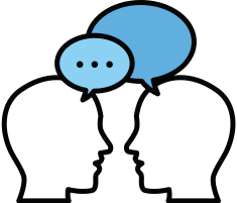 THẢO LUẬN CẶP ĐÔI
Các đồng phân đó được tạo ra khi nào? Hãy lấy ví dụ minh họa.
Kể tên các dạng đồng phân cơ bản của phức chất.
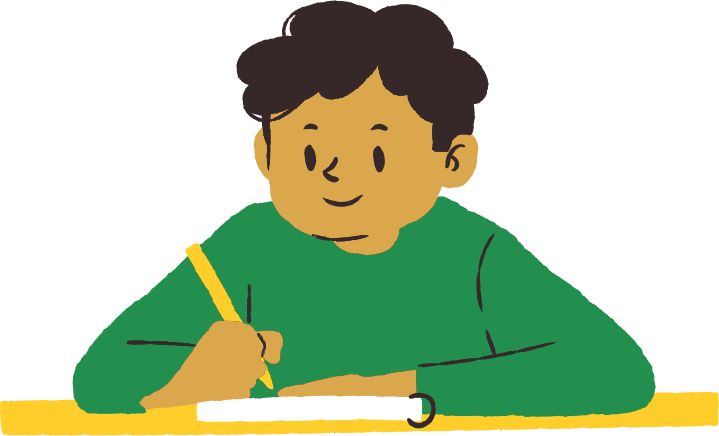 Được tạo ra khi có sự phân bố khác nhau của các phối tử xung quanh nguyên tử trung tâm. Phức chất vuông phẳng và phức chất bát diện có thể có đồng phân cis – trans.
Ví dụ: phức chất [ptcl2(nh3)2]; [cocl2(nh3)]4+.
Đồng phân cis-
Đồng phân trans-
Được tạo ra do có sự hoán đổi phối tử anion trong cầu nội và anion ở cầu ngoại.
Ví dụ: [cobr(nh3)5]so4 và [co(nh3)5so4]br.
Điều kiện để có các đồng phân cis-, trans-
Được tạo ra khi một phối tử có thể liên kết với nguyên tử trung tâm qua hai hay nhiều nguyên tử khác nhau.
Ví dụ: [co(nh3)5(no2)]2+ và [co(nh3)5(ono)]2+.
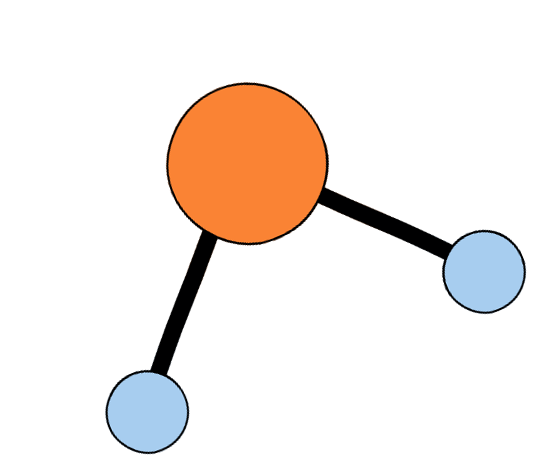 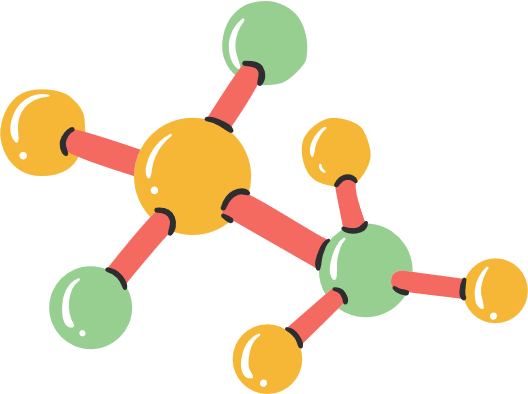 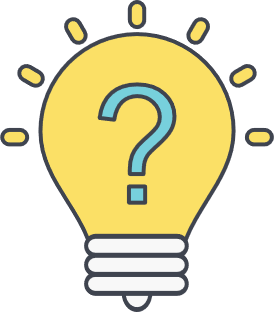 HOẠT ĐỘNG CÁ NHÂN
THẢO LUẬN 4 VÀ 5
4. Dựa vào Hình 7.6 và 7.7, hãy nêu cách phân biệt đồng phân cis- và đồng phân trans- của phức chất.
5. Viết công thức đồng phân ion hóa của phức chất [CrBr(NH3)5]SO4.
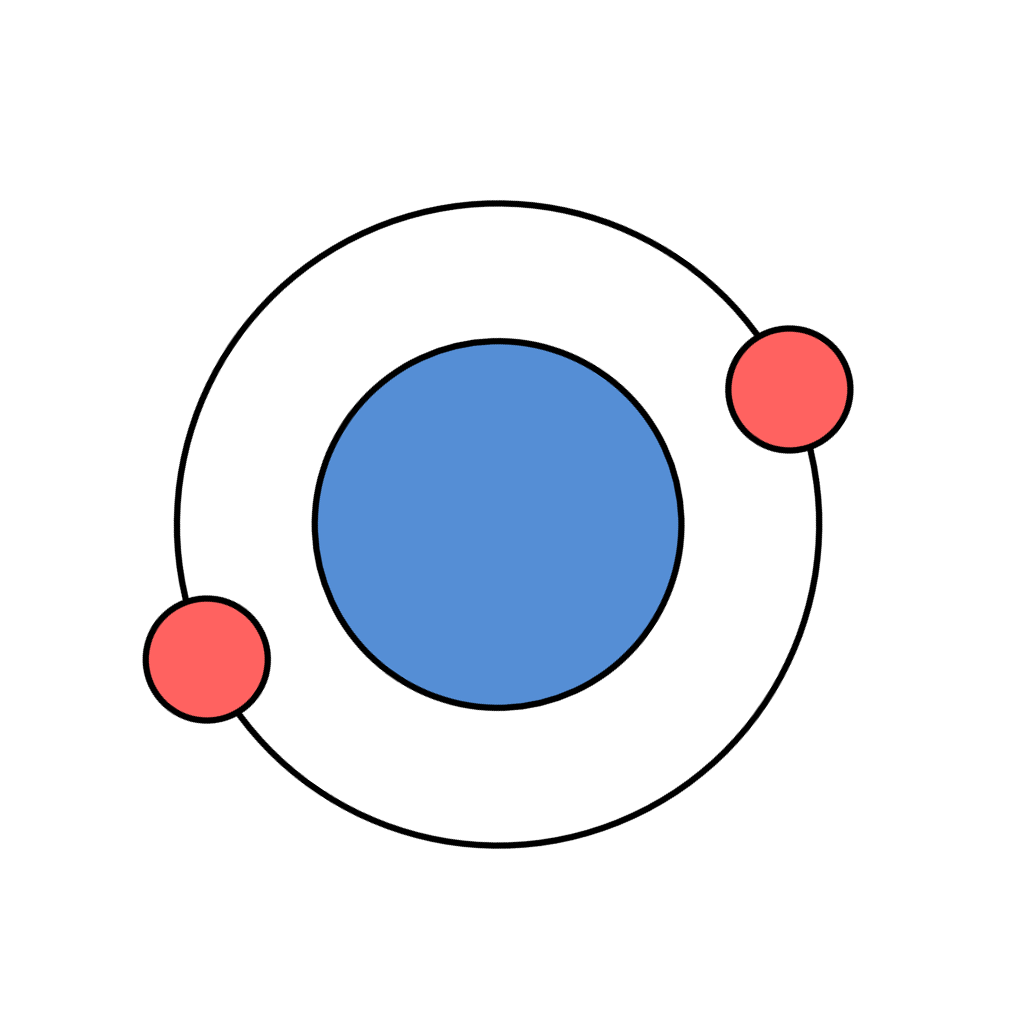 1
Quan sát Hình 7.6 và Hình 7.7 thấy được trong đồng phân cis-, hai phối tử giống nhau (hai phối tử Cl- hoặc hai phối tử NH3) được phân bố trên hai trục khác nhau khi liên kết với nguyên tử trung tâm. Trong đồng phân trans-, hai phối tử giống nhau được phân bố trên cùng trục khi liên kết với nguyên tử trung tâm.
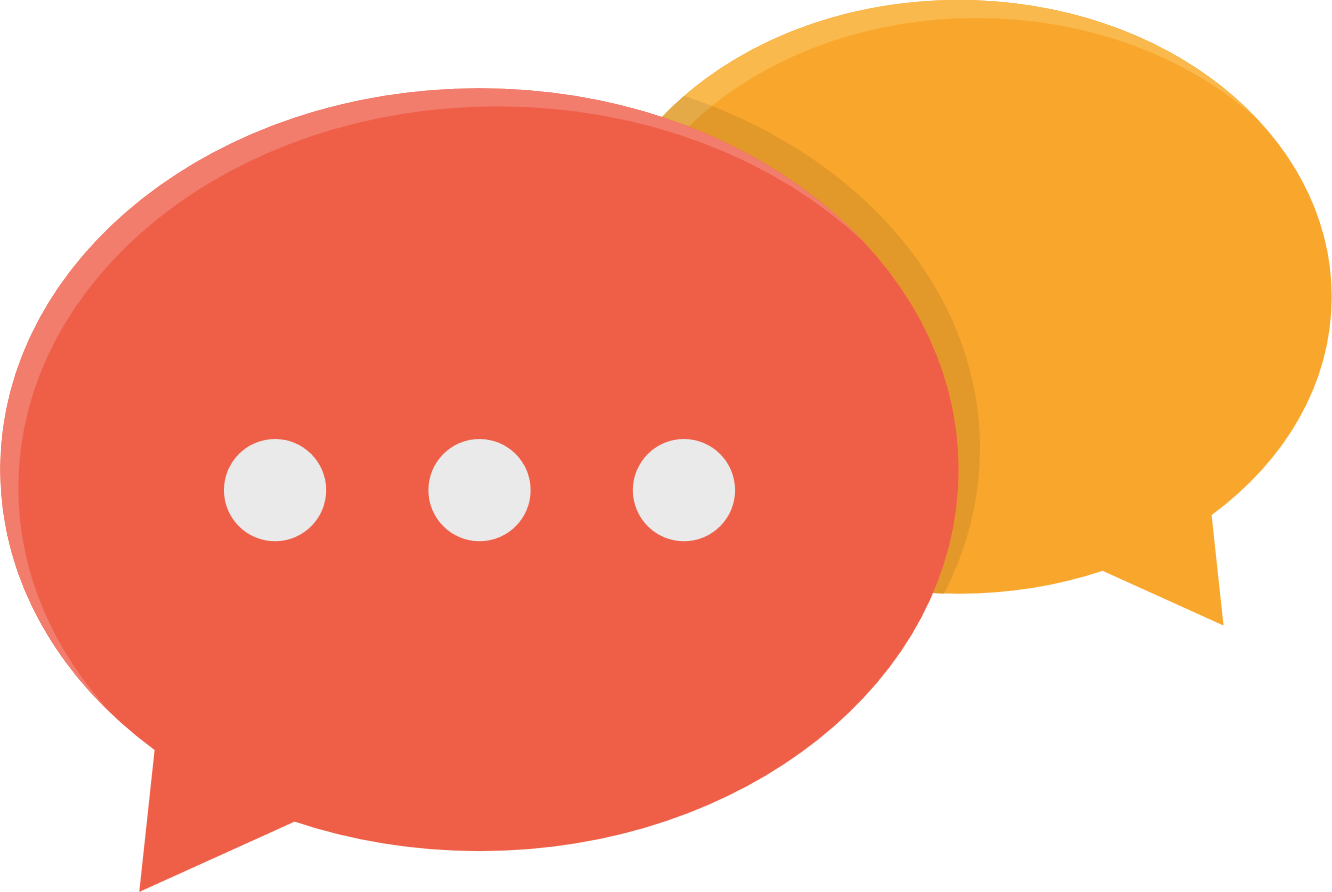 2
Hai đồng phân ion hóa của phức chất [CrBr(NH3)5]SO4 là [CrBr(NH3)5]SO4 và [Cr(NH3)5SO4]Br.
Luyện tập trong SCĐ trang 42:
Biểu diễn các đồng phân cis – trans của phức chất bát diện [CrCl2(NH3)4]Cl và phức chất vuông phẳng [NiCl2(NH3)2].
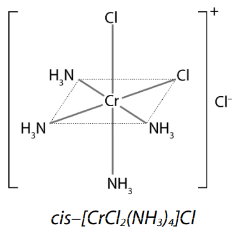 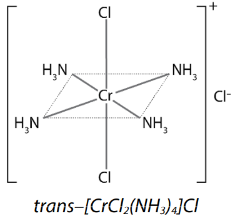 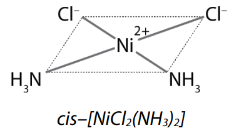 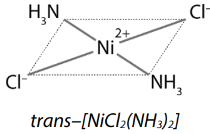 LUYỆN TẬP
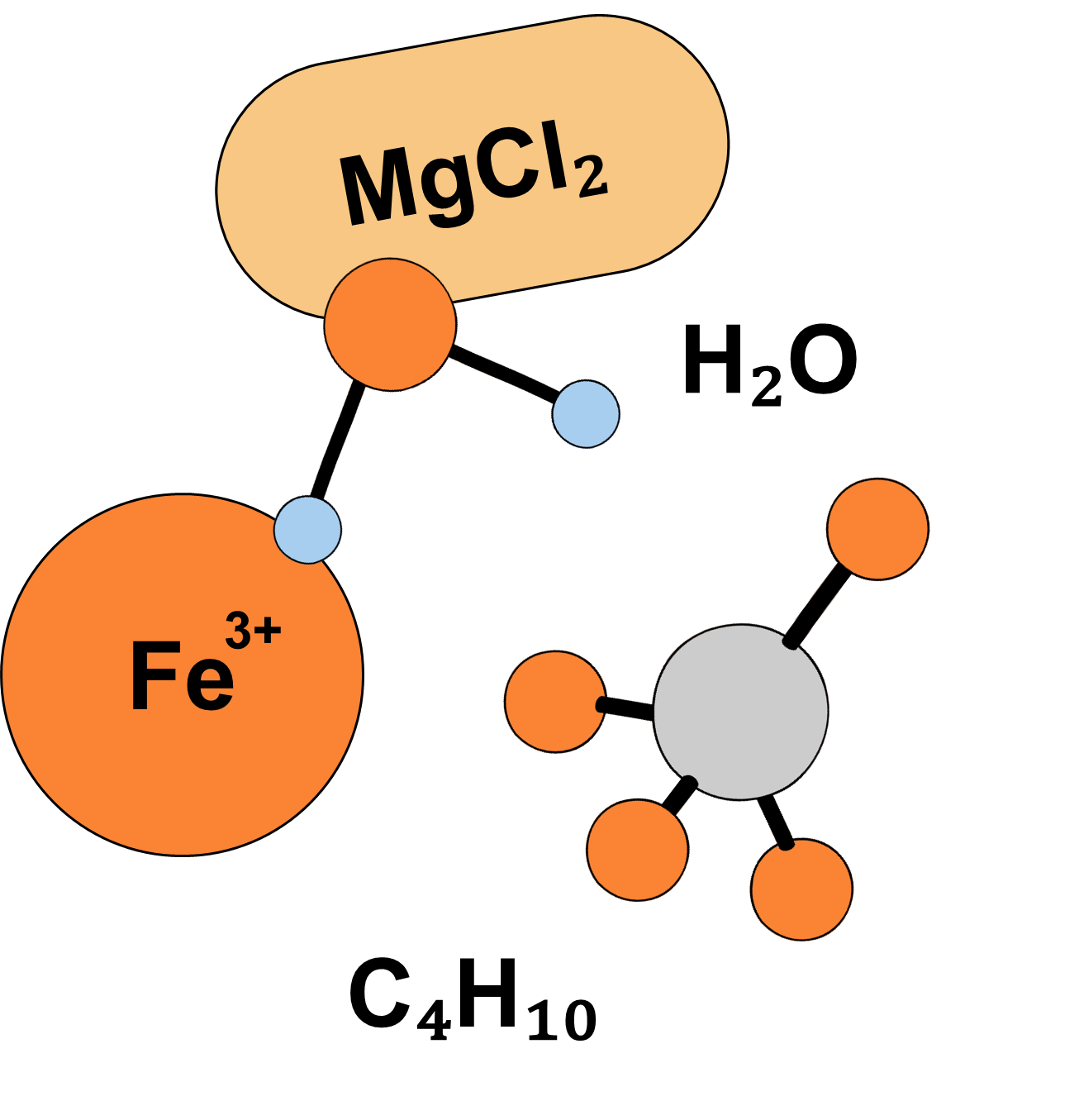 --- Chọn đáp án đúng ---
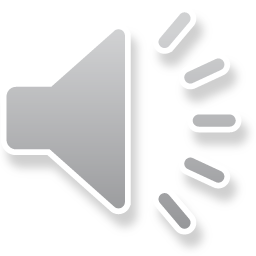 Câu 1. Hình nào dưới đây mô tả đúng sự hình thành liên kết trong ion phức tứ diện [Zn(OH)4]2-.
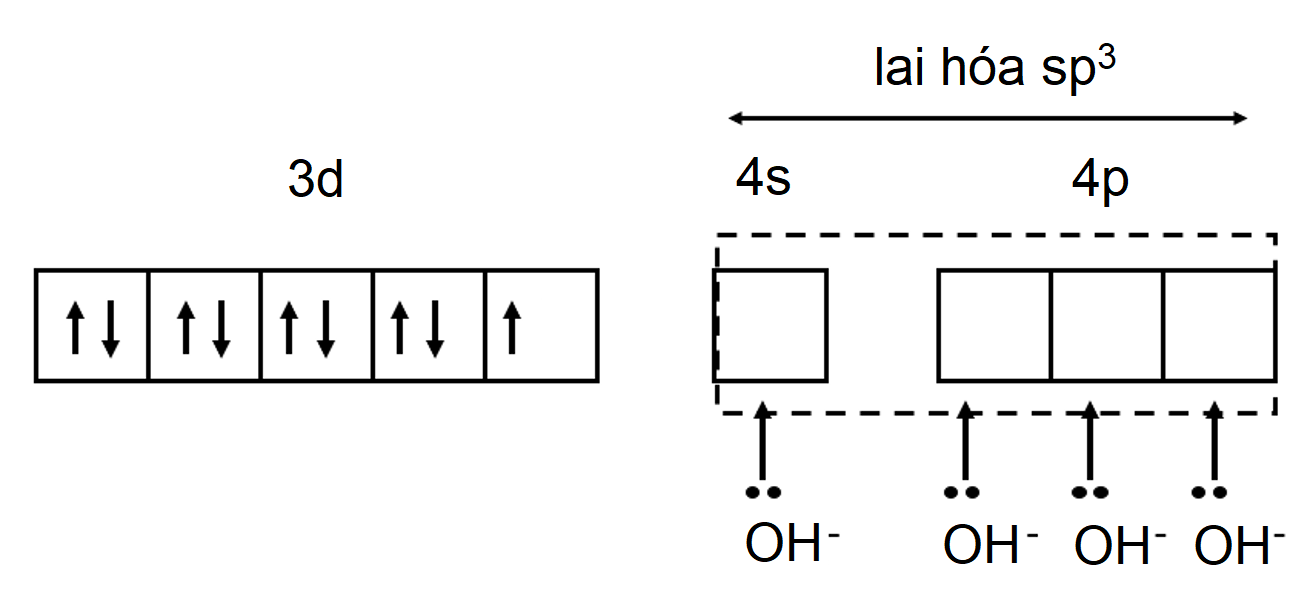 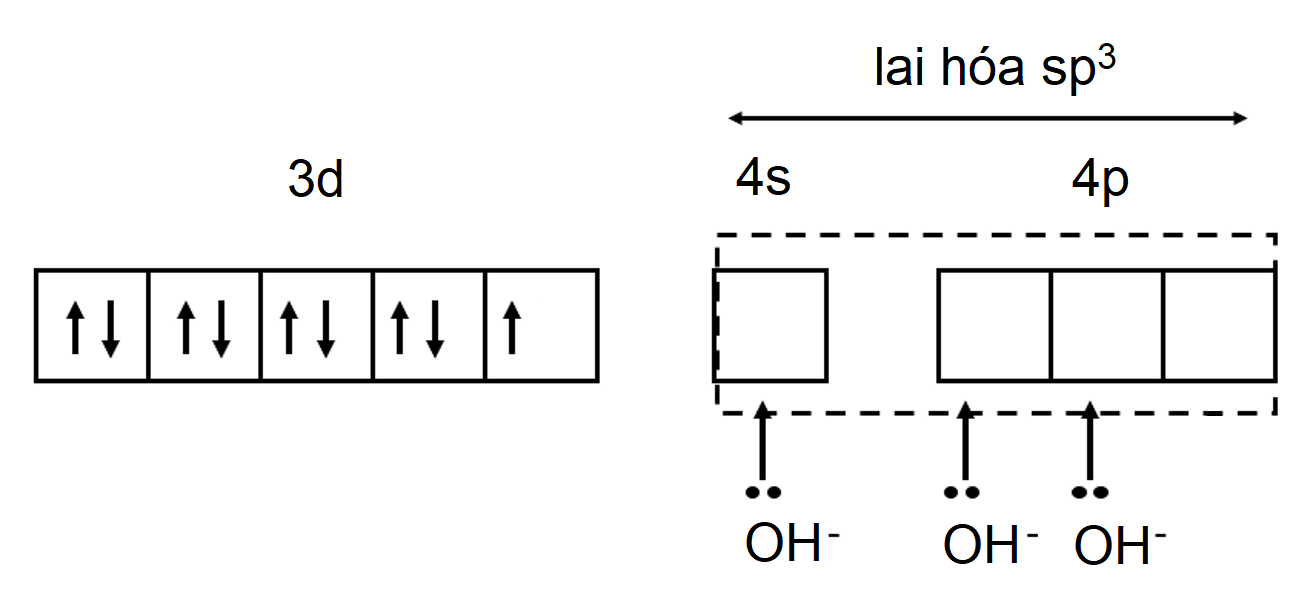 A.
B.
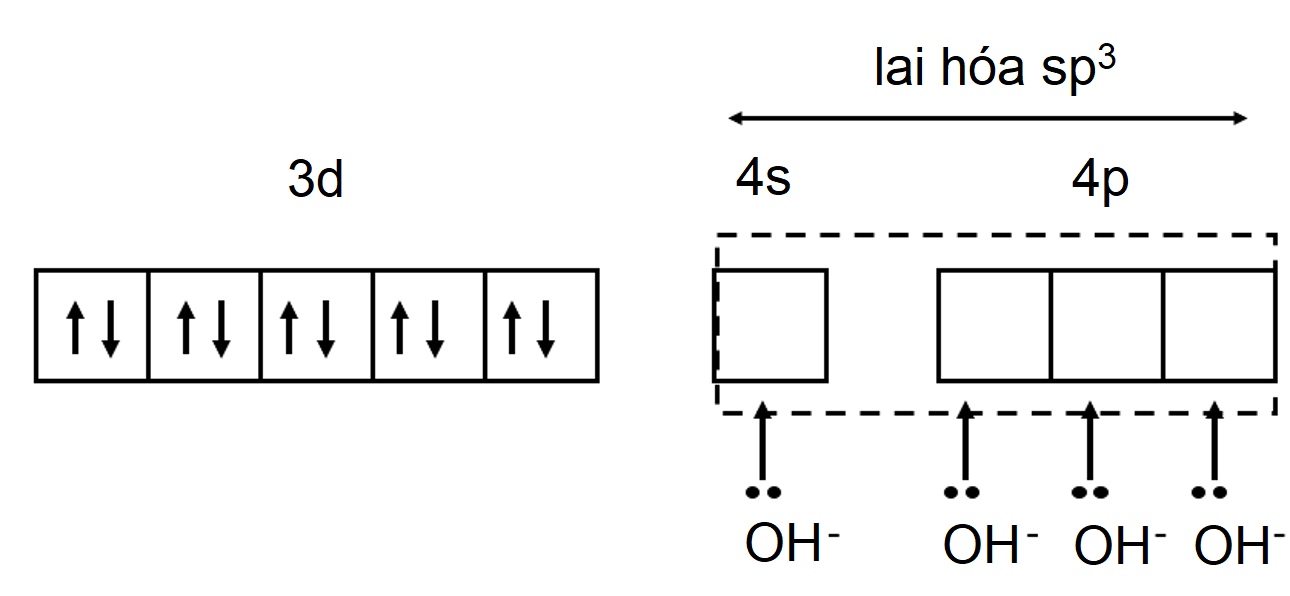 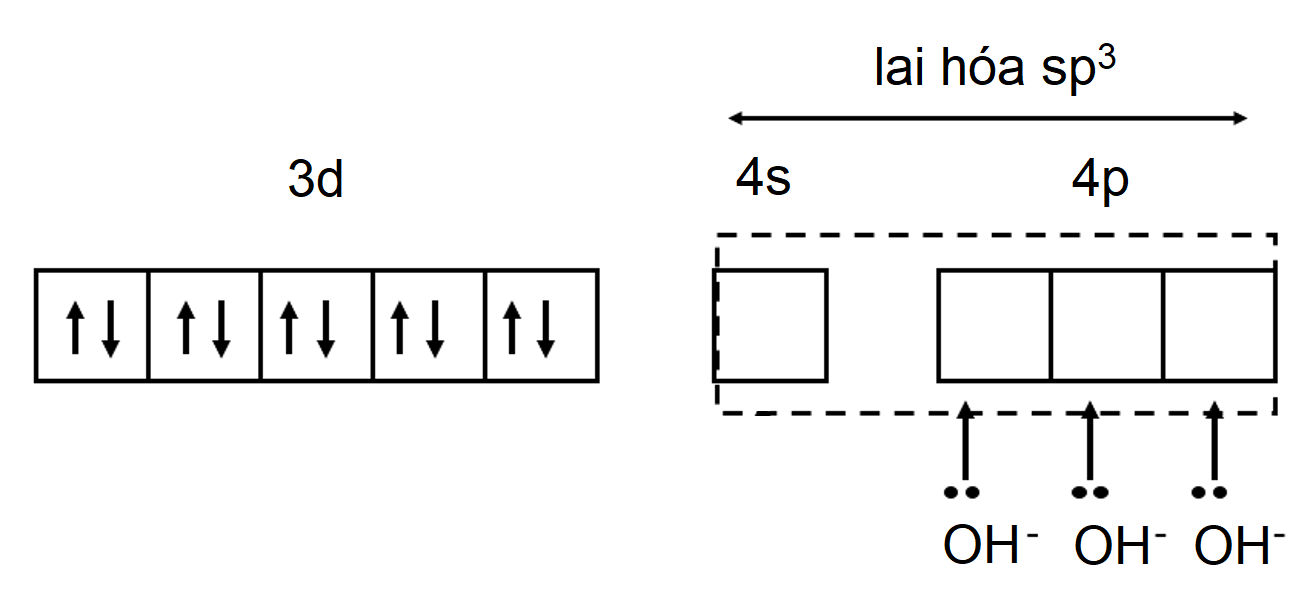 C.
D.
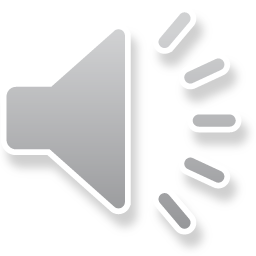 Câu 2. Phức chất nào dưới đây có dạng hình học bát diện?
A.
B.
C.
D.
[Fe(CN)6]3-
[CuCl4]2-
[CoCl4]2-
[Ni(CO)4]
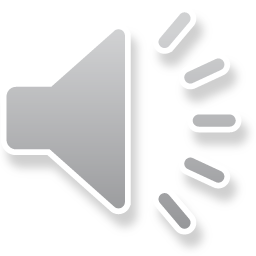 Câu 3. Hai phức chất (I) và (II) dưới đây là đồng phân nào của nhau?
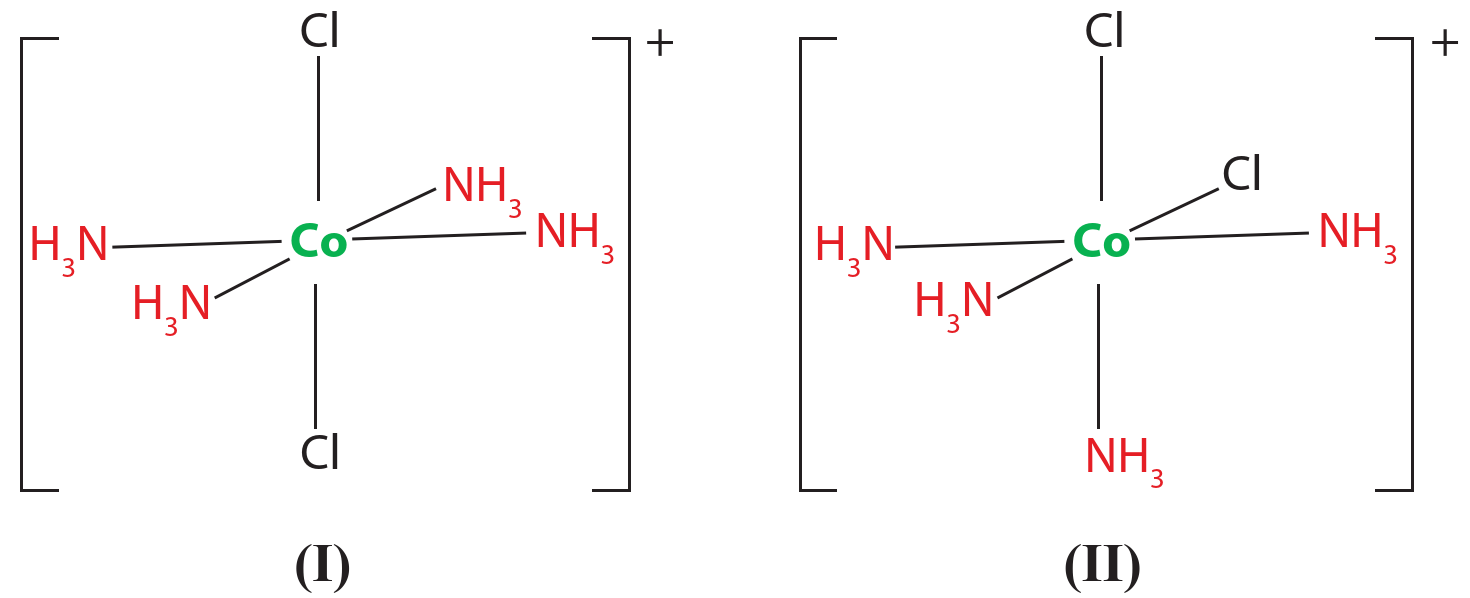 liên kết
cis và trans
ion hóa
khối lượng
A.
B.
C.
D.
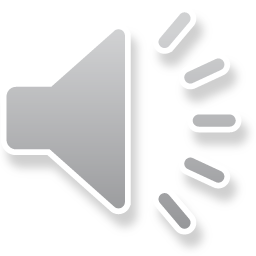 Câu 4. Phức chất nào dưới đây có đồng phân ion hóa?
A.
B.
[Co(NH3)6]Cl3
[Cu(NH3)4(H2O)2](SO4)
Na3[Co(NO2)6]
[CoCl2(NH3)4](NO2)
C.
D.
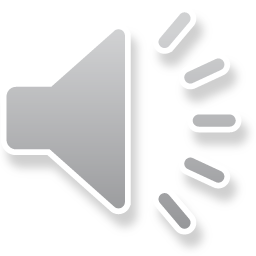 Câu 5. Có bao nhiêu phát biểu sai trong số các phát biểu dưới đây?
(1) Số phối trí của nguyên tử trung tâm M luôn bằng giá trị của n.
(2) Số phối trí của nguyên tử trung tâm M luôn bằng tổng dung lượng phối trí của các phối tử L. 
(3) Tổng dung lượng phối trí của các phối tử L luôn bằng giá trị của n.
(4) Nguyên tử trung tâm M có thể lai hóa sp3.
2
3
1
4
A.
B.
C.
D.
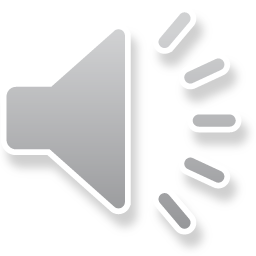 Câu 6. Trong phức chất [PdCl2(NH3)4], nguyên tử trung tâm dùng bao nhiêu AO để tham gia lai hóa?
A.
B.
C.
D.
8
6
4
2
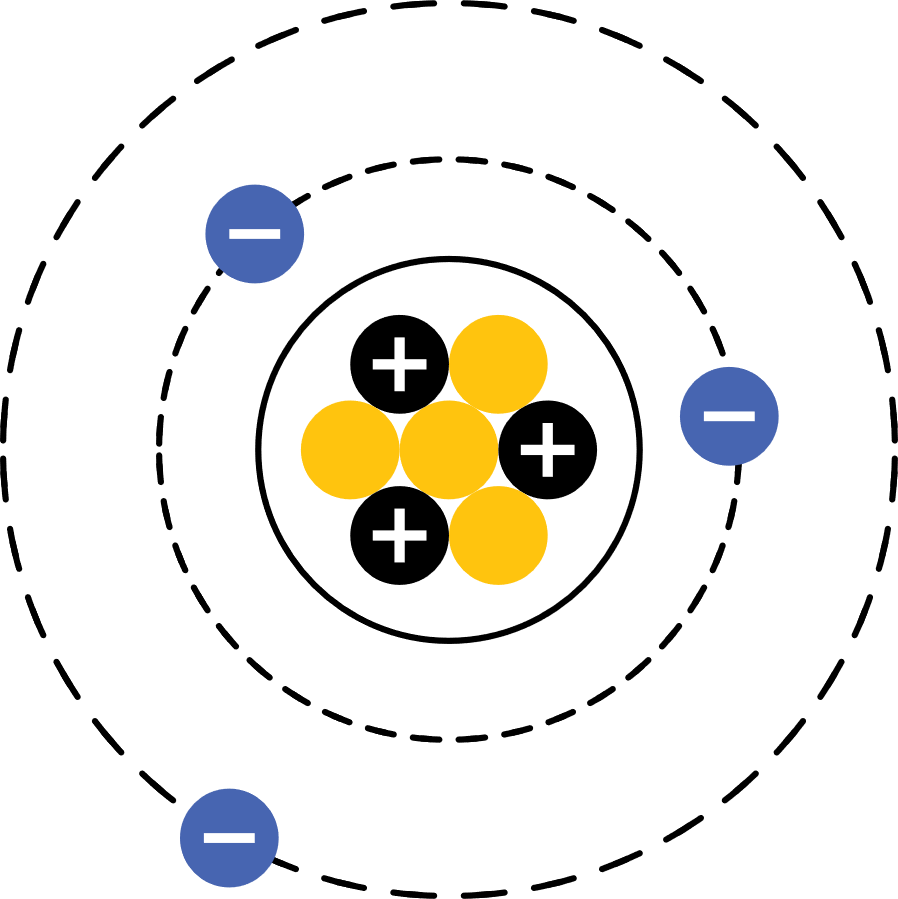 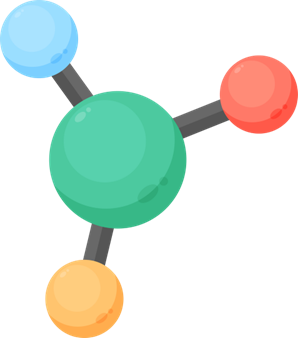 VẬN DỤNG
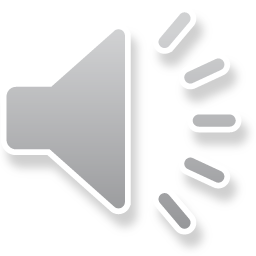 1. Mô tả sự hình thành liên kết, biểu diễn dạng hình học của các ion phức chất sau:
a. Phức chất bát diện [Fe(H2O)6]3+.
b. Phức chất tứ diện [CoBr4]2-.
Gợi ý
a. Trong ion phức chất [Fe(H2O)6]3+ có 6 liên kết cho – nhận giữa 6 phối tử H2O với nguyên tử trung tâm Fe3+ (có cấu hình electron [Ar]3d5). Mỗi liên kết cho – nhận được hình thành bởi 1 cặp electron chưa liên kết của phối tử H2O và 1 orbital lai hóa sp3d2 trống của ion Fe3+.
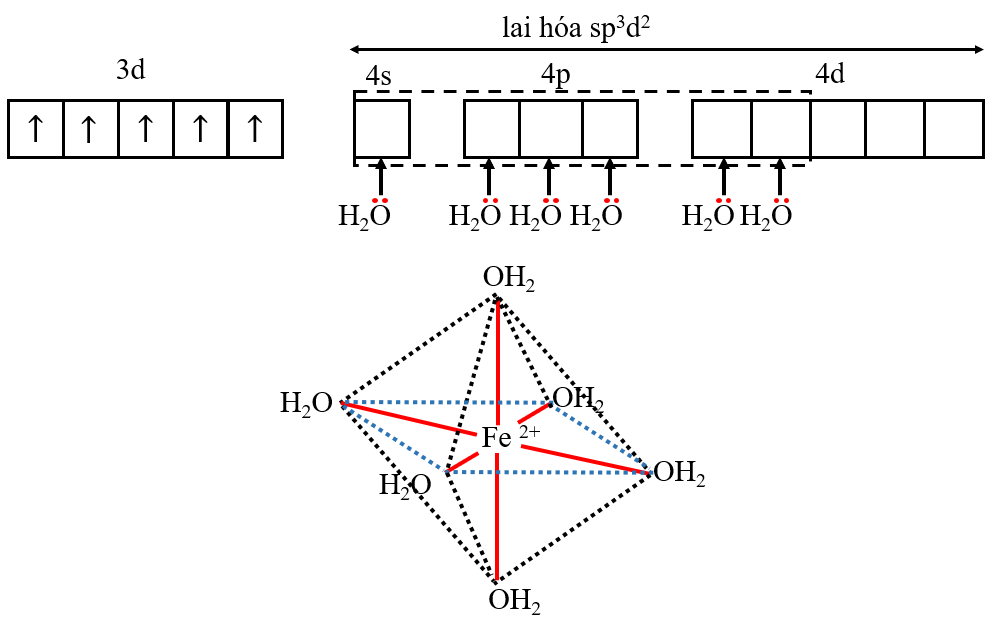 Gợi ý
b) Trong ion phức chất [CoBr4]2- có 4 liên kết cho – nhận giữa 4 phối tử Br- với nguyên tử trung tâm Co2+ (có cấu hình electron [Ar]3d7). Mỗi liên kết cho – nhận được hình thành bởi 1 cặp electron chưa liên kết của phối tử Br- và 1 orbital lai hóa sp3 trống của ion Co2+.
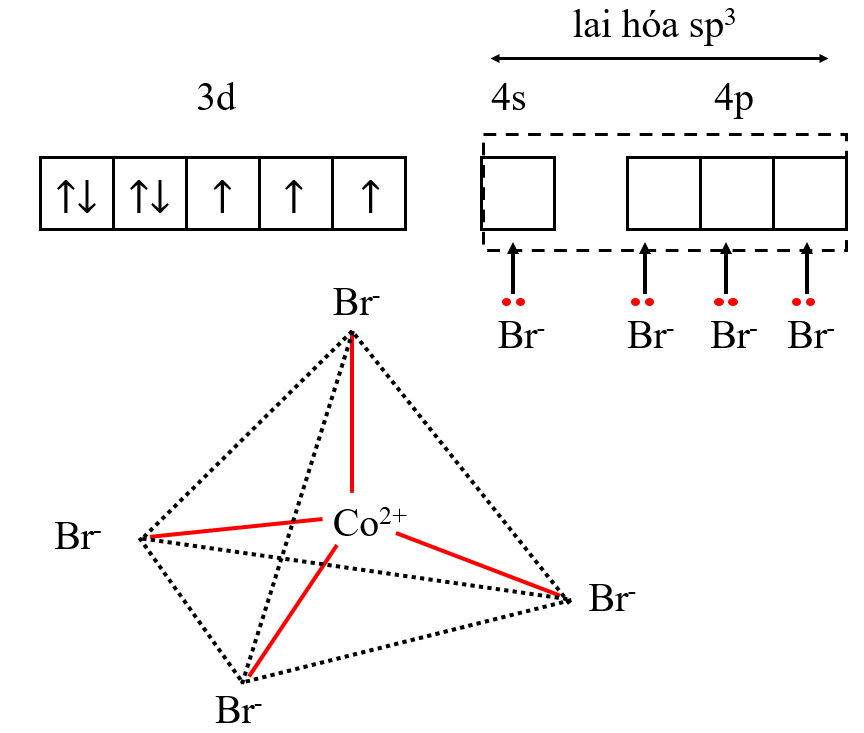 2. Xác định số phối trí của nguyên tử trung tâm trong các phức chất sau:
a. Na[PtCl5(NH3)].
b. [CrCl3(NH3)3].
Gợi ý
a. Phối tử Cl- và NH3 trong phức chất đều có dung lượng phối trí bằng 1, nên nguyên tử trung tâm Pt4+ có số phối trí bằng 6. 
b. Nguyên tử trung tâm Cr3+ có số phối trí bằng 6.
3. Ion phức chất [CrBr2(NH3)4]+ có dạng hình học bát diện. Hãy biểu diễn các đồng phân cis- và trans- của phức chất.
Gợi ý
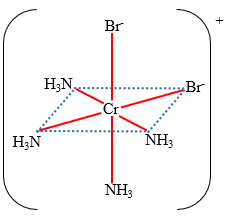 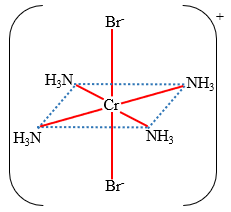 cis-[CrB2(NH3)4]+
trans-[CrB2(NH3)4]+
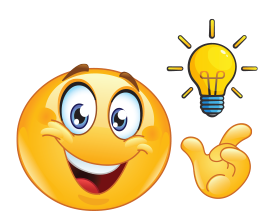 EM ĐÃ HỌC
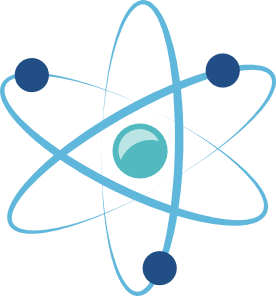 Biểu diễn dạng hình học của phức chất tứ diện và bát diện.
Theo thuyết liên kết hóa trị, trong phức chất [MLn], phối tử L cho cặp electron chưa liên kết vào orbital lai hóa trống của nguyên tử trung tâm M tạo thành liên kết kiểu cho - nhận.
Ba loại đồng phân cơ bản: đồng phân cis-, trans-, đồng phân liên kết và đồng phân ion hóa.
1
2
HƯỚNG DẪN VỀ NHÀ
Chuẩn bị Bài 8: Vai trò và ứng dụng của phức chất
Ghi nhớ kiến thức đã học trong bài
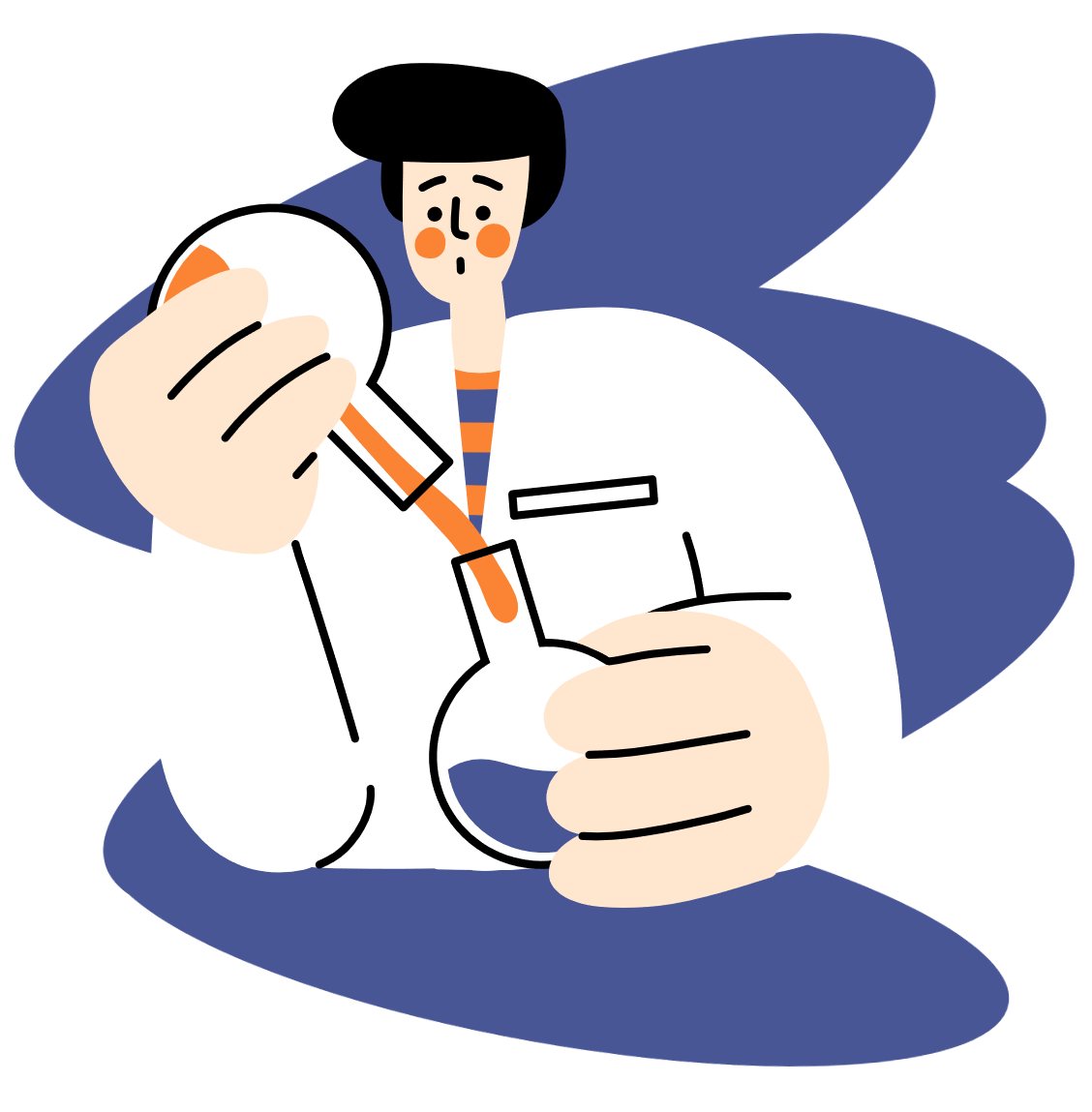 Các em còn câu hỏi nào không?
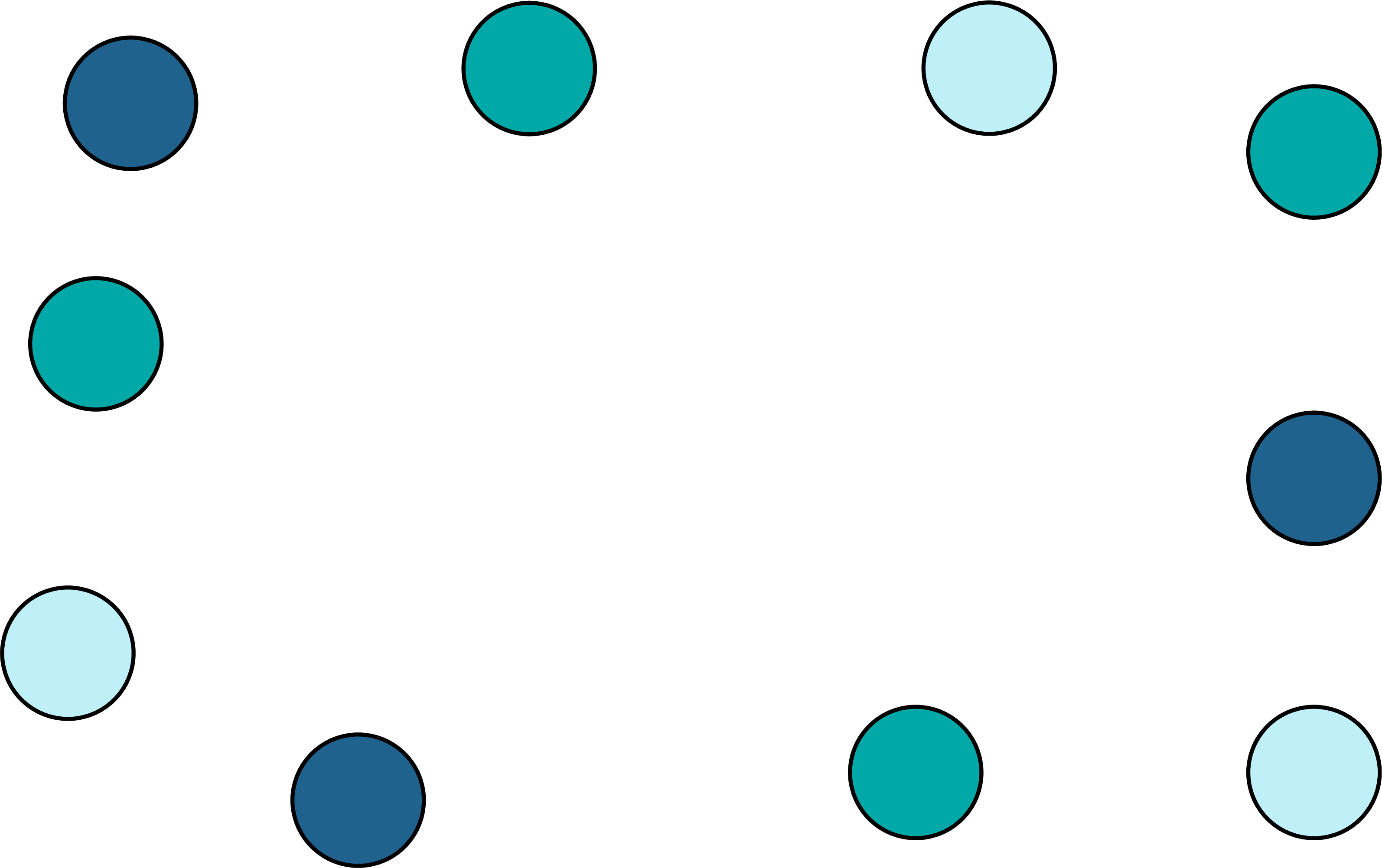 CẢM ƠN SỰ CHÚ Ý 
LẮNG NGHE CỦA CÁC EM!